ESCRA Forklift Training
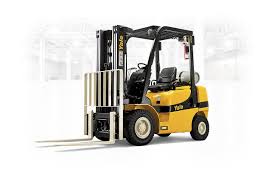 ESCRA Forklift Training
Why Forklift Training Is Necessary
100 fatalities each year 
20,000 lost workday injuries annually 
Common injuries 
Hitting a pedestrian
Tipping over
Falling from raised forks 
Falling from a ladder struck with a forklift
Falling material
Training reduces injuries
ESCRA Forklift Training
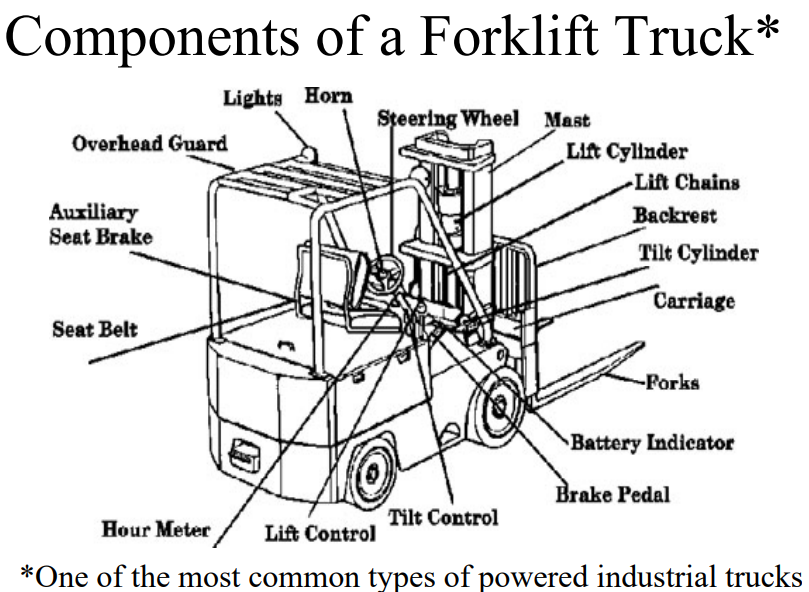 ESCRA Forklift Training
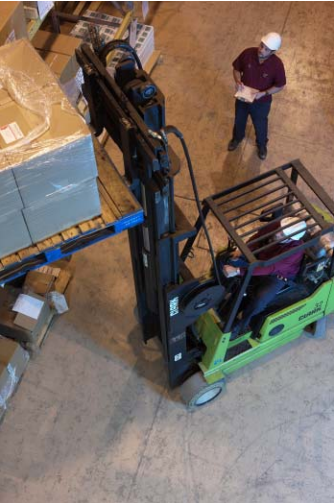 Basic Forklift rules
Don’t stand or pass under raised forks. 
Only handle stable loads within truck’s rated capacity. 
Use a safety platform to lift people. 
Only use approved trucks in hazardous locations. 
Lower forks, neutralize controls, shut off engine, and 
    set brakes when truck is unattended
ESCRA Forklift Training
While in the Operator Seat 
Make nonmoving checks—gauges, lights, 
   horn, backup alarm, warning light, tilt and 
   lift mechanism, and parking brake 
Make moving checks—seat belt, running 
    brakes, and steering

Operator visibility
Loads can restrict vision. 
Look in the direction of travel. 
Check blind spots.
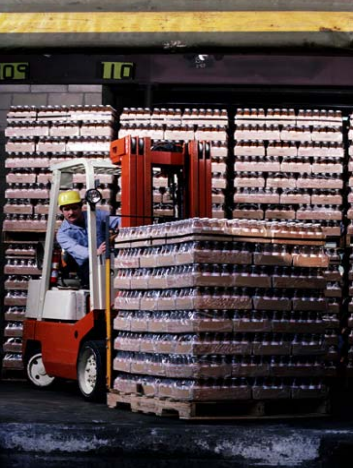 ESCRA Forklift Training
Attachments
Attachments act like extensions to the length 
    or width of the forklift and, therefore, require 
    additional operating clearance. 
Adding an attachment is like permanently carrying 
    a load. If the attachment weighs 1,000 pounds (lb), 
    your forklift’s capacity is automatically reduced by 
    1,000 lb. 
Attachments typically move the load farther away 
    from the forklift, which increases your load center. 
    If the attachment moves the load 8 in. away, it will 
    reduce the capacity by approximately 800 lb (100 lb per in.) 
    because loads that normally have a load center of 24 in. 
    now have a 32-in. load center.
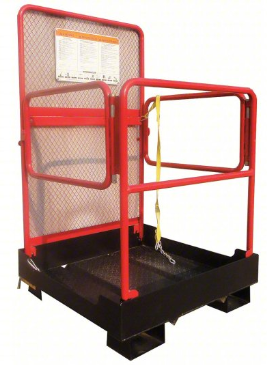 ESCRA Forklift Training
Unintentional, mistaken operation 
   can cause serious accidents
A 5,000-pound forklift at 10 mph with 
   a 4,000 pound load has a potential 
   destructive force of 135,000 pounds 
   of energy.
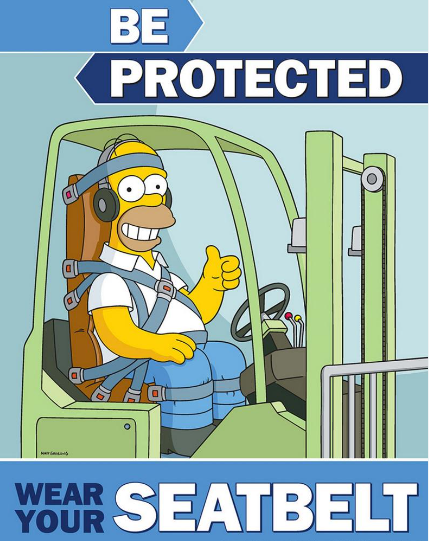